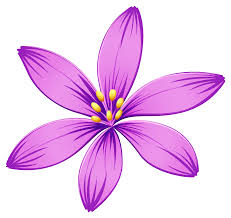 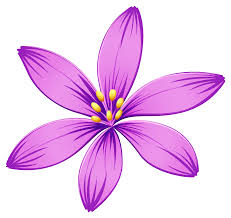 আজকের পাঠে   সবাইকে স্বাগতম
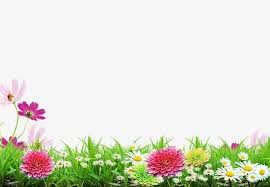 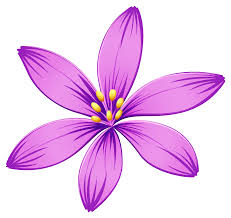 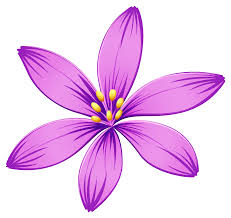 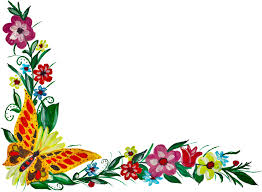 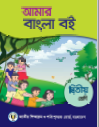 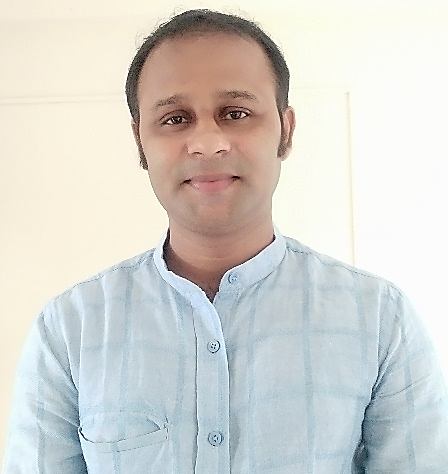 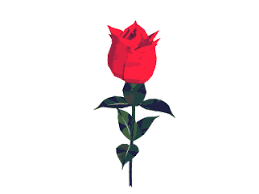 পাঠ পরিচিতি 
শ্রেণি -       দ্বিতীয়
বিষয় –     বাংলা
পাঠের শিরোনাম –  আমাদের ছোট     নদী
পাঠ্যাংশঃ (আমাদের ----তার পাড়ি।)
পিন্টু চক্রবর্তী,
সহকারি শিক্ষক
পূর্বগুরুকচি সরকারি প্রাথমিক বিদ্যালয়।
এসো আমরা একটি ভিডিও দেখি
ভিডিও দেখে তোমরা কি বুঝলে
আজকের পাঠ
আমাদের ছোট নদী
          রবীন্দ্রনাথ ঠাকুর
শিখনফল
শোনাঃ  ২,২,১। পাঠ্যাংশটুকু শুনে বুঝতে পারবে ।
বলাঃ   ২,১,২। পাঠ্যাংশটুকু বুঝে বলতে পারবে ।
পড়াঃ   ২,১,২। পাঠ্যাংশটুকু স্পষ্ট,শুদ্ধ ও সাবলীলভাবে পড়তে পারবে।
লেখাঃ  ২,১,১। পাঠ্যাংশটুকু স্পষ্ট , পরিচ্ছন্ন ও শুদ্ধভাবে লিখতে পারবে।
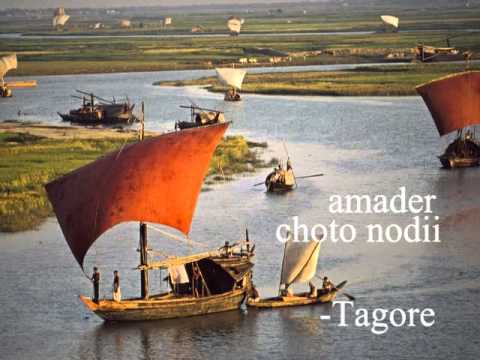 আমাদের ছোট নদী চলে বাঁকে বাঁকে
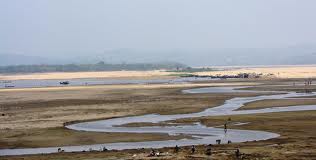 বৈশাখ মাসে তার হাঁটুজল থাকে ।
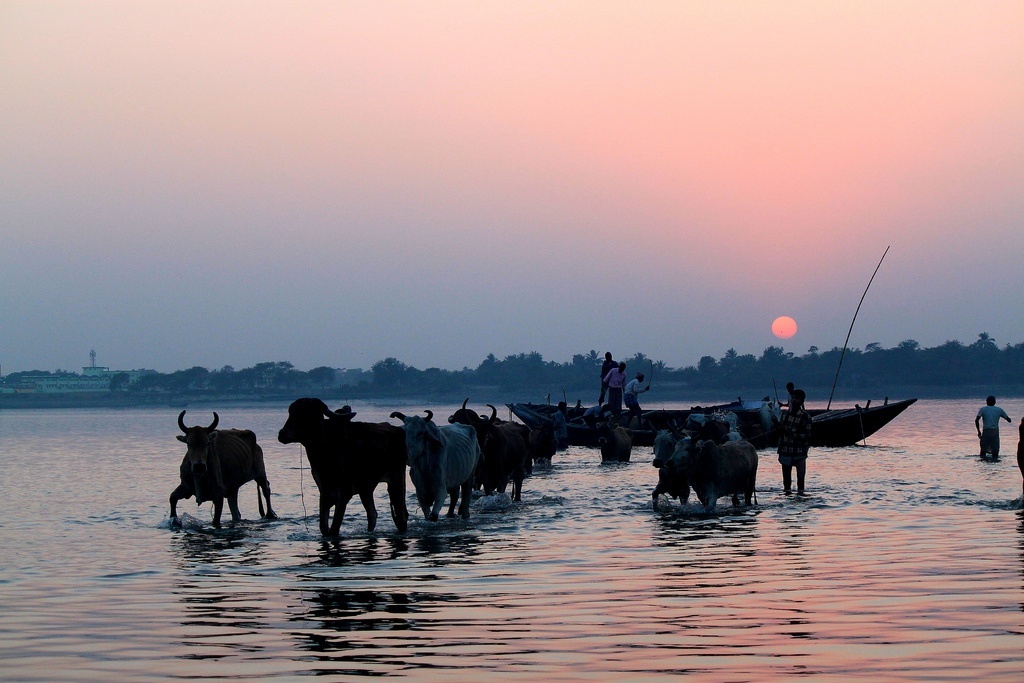 পার হয়ে যায় গরু, পার হয় গাড়ি,
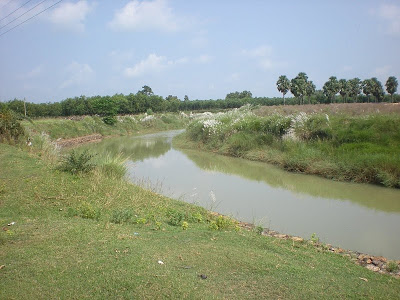 দুই ধার উঁচু তার, ঢালু তার পাড়ি ।
শিক্ষকের সরব পাঠ
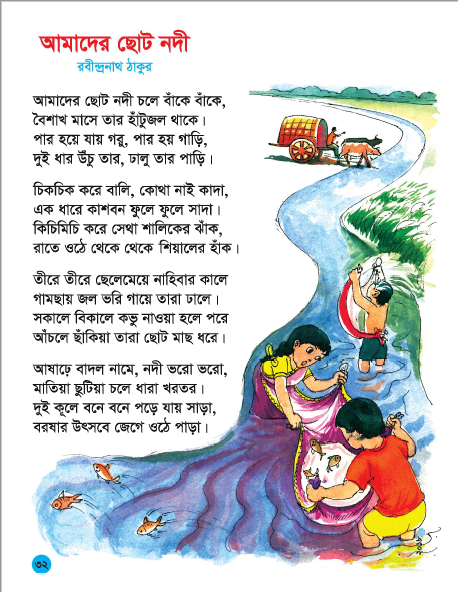 নতুন শব্দ ও অর্থ শিখি
বাঁকে বাঁকে
নদী যেখানে বেঁকে যায় ।
ঢালু
নিচু
পাড়
পাড়ি
মুখে মুখে উত্তর বলি
১) কোন মাসে নদীতে হাঁটুজল থাকে ?
২ ) নদী দিয়ে কি কি পার হয় ?
দলীয় কাজ
বাক্য গঠন কর
দল ১ )     বৈশাখ , উঁচু , হাঁটুজল
দল ২ )     ঢালু  ,  পাড়ি ,  বাঁকে বাঁকে
শুন্যস্থান পুরণ কর
মূল্যায়ন
হাঁটুজল
১) বৈশাখ মাসে তার_____________ থাকে ।
ঢালু
২) দুই ধার উঁচু তার ___________তার পাড়ি।
এক কথায় উত্তর দাও
১ ) উত্তরঃ নদী
১)  বাঁকে বাঁকে কী বয়ে চলে ?
২ ) উত্তরঃ উঁচু
২) নদীর দুই ধার দেখতে কেমন ?
৩)বৈশাখ মাসে ছোট নদীর পানি কতটুকু থাকে ?
৩ ) উত্তরঃ হাঁটুজল
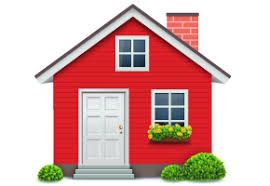 পরিকল্পিত কাজ
আমাদের ছোট নদীর… প্রথম চার লাইন মুখস্ত করে আসবে।
ভালো
সুস্থ
থেকো
থেকো
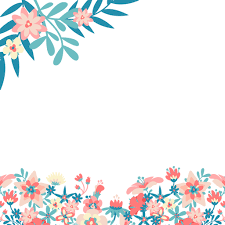